CS2911Week 3, Lab
Today
Review Muddiest Point
Lab 3
Lab 4
Muddiest Point
Thursday Friday
Quiz 2: Encoding in Python
CS2911
Dr. Yoder
1
[Speaker Notes: 17q1 3-1 1,2,5-9,11-15



17q1
v (started 1_1) Recall the raw representations of the ASCII characters '\r' (CR) and '\n' (LF)
v(started 1_1) Recall the raw representations of the ASCII characters A, B, C, D, E, a, b, c, d, e, 0, 1, 2, 3, 4, 5, 6, 7, 8, 9
v(started 1_2) Convert a many-digit binary number to its big-endian and little-endian formats
v(started 1_2) Give examples of common systems using the big-endian and little-endian formats
v Describe the difference between a compiled an an interpreted language
v Write a list literal in Python
v Write a tuple literal in Python
v Index into a tuple or list in Python
v Describe the difference between lists and tuples
 
v Write if-statements in Python
v Write a counting (for) loop in Python
v Write a sentinel-value (while) loop in Python
Write code that manipulates raw bytes in Python using ord(), chr(), int.from_bytes(), and i.to_bytes()
Write code that interprets and formats strings using str() and int()
(Write exceptions in Python)
Declare a Python method
 
Write a string literal in Python
Write a bytes literal in Python]
Muddiest Point 3-1
2
Muddiest Point 3-1
3
Muddiest Point 3-1
4
Questions about Lab 3?
Design process
How to implement in Python?
Protocol definition
What your code should do
Receive message
Print to screen or write to file
…
5
Questions about Lab 4?
CS2911 Dr. Yoder
6
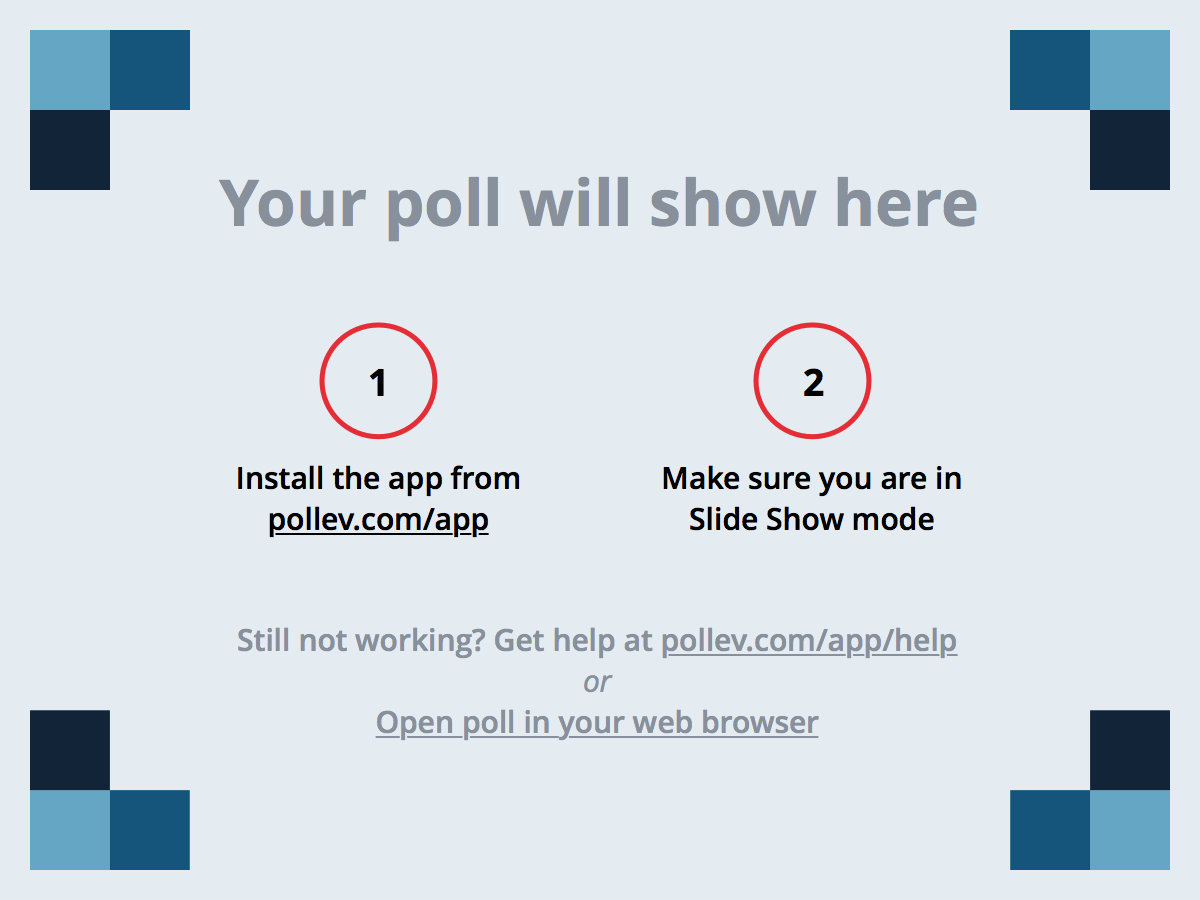 SE-2811
Dr. Josiah Yoder
7
[Speaker Notes: What was the muddiest point?]
Acknowledgement
This course is based on the text
Computer Networking: A Top Down Approach 7th edition Jim Kurose, Keith RossAddison-Wesley
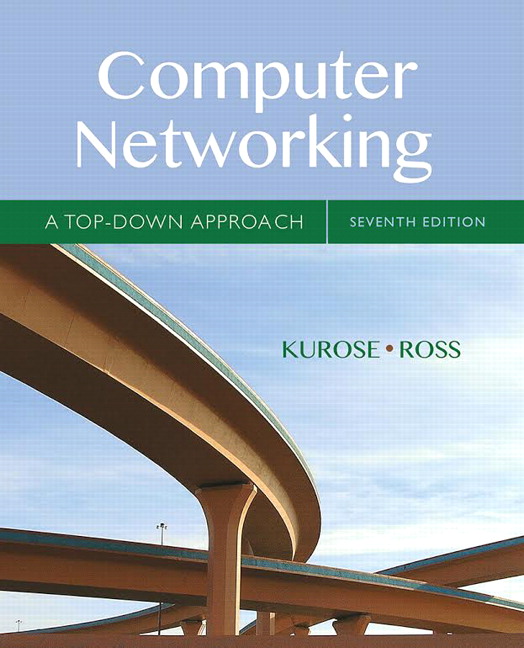 8